Best Practices for Makin’ It All Work!
Blended Learning Part 3 
Online Community of Practice Webinar Series
		Presented by: Courtney Brown, AMDSB
		November 30, 2017
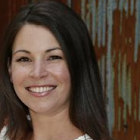 Blended Learning vs. e-Channel
Who is using e-Channel in their classrooms?
Other Technologies?
[Speaker Notes: Who is using e-Channel in their classrooms?
What other forms of Blended Learning do you use?]
Shared Learners – What we know…
In the event more than one service provider is providing training to a learner that prepares them to complete a specific Milestone assessment, it is acceptable for both service providers to report on the same Milestone. 
		– MAESD (MTCU), 2014
[Speaker Notes: In 2014 MAESD circulated a memo to the field that Milestone and Culminating Task Assessments for learners accessing multiple LBS sites could be shared when more than one service delivery site contributes to a learner’s success.  This memo clarified that it is acceptable for one service provider to conduct an assessment with a learner and that both service delivery sites could document the achievement in their reporting to the Ministry in CaMS.

This news was well received for blended learning, however, it raised some questions about what type of documentation was needed and what qualified as both programs contributing to “success”.  

When blended learning occurs, LBS service delivery sites need to demonstrate that the training they provided contributed to the successful achievement of the Milestone or Culminating Task that is being shared through documentation of learning activities in the learner’s file.]
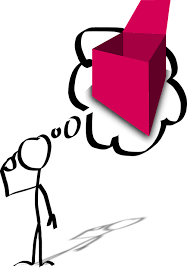 Blended Learning Expectations
Separate learner plans for shared learners;
[Speaker Notes: Classroom and e-Channel programs should maintain separate but complementary learner plans for shared learners.]
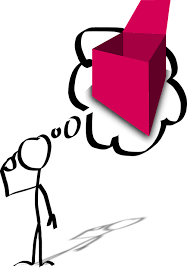 Blended Learning Expectations
Separate learner plans for shared learners; 

Avoid duplicating service/programming;
[Speaker Notes: Programs should complement each other without duplicating service when contributing to each other’s learning plans to support learners goals.]
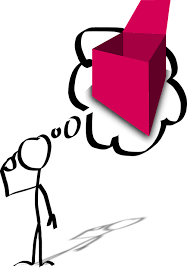 Blended Learning Expectations
Separate learner plans for shared learners; 

Avoid duplicating service/programming; 

Document assessment results when multiple providers contribute to a learner's success;
[Speaker Notes: Both service delivery sites can document assessment results (including milestone and culminating tasks) regardless of who administered the assessments when multiple providers contribute to a learner's success.]
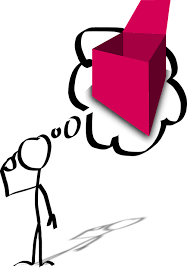 Blended Learning Expectations
Separate learner plans for shared learners; 

Avoid duplicating service/programming; 

Document assessment results when multiple providers contribute to a learner's success; 
Protect personal information and document consent in both files.
[Speaker Notes: Ensure personal information is protected and consent for sharing information is documented in both files.  This consent is required to be on file by both agencies to support blended learning and communication about learners across programs.]
Documenting Shared Learning
Administer Milestones and Culminating Tasks according to learner’s preference;
[Speaker Notes: Either program can administer Milestones or Culminating Tasks depending on learner’s preference, schedule or learning style.  But regardless who administers the assessments it should be clear to both programs as well as the learner how assessments will be handled.  This avoids confusion between service providers and of course the learner.  For example, if an online practitioner administers a milestone for a blended learner only to find out the classroom practitioner doesn’t feel they are ready or that it has already been administered in the classroom this can cause confusion for learners.  Communication between both programs is KEY to support e-Channel in the classroom.]
Documenting Shared Learning
Administer Milestones and Culminating Tasks according to learner’s preference; 
Document results in both service plans;
[Speaker Notes: Results can be shared within CaMS reporting as long as supporting documentation is present.  This includes checking off the “Blended Learning” option in CaMS if a service provider is crediting blended learning in a learner’s file.]
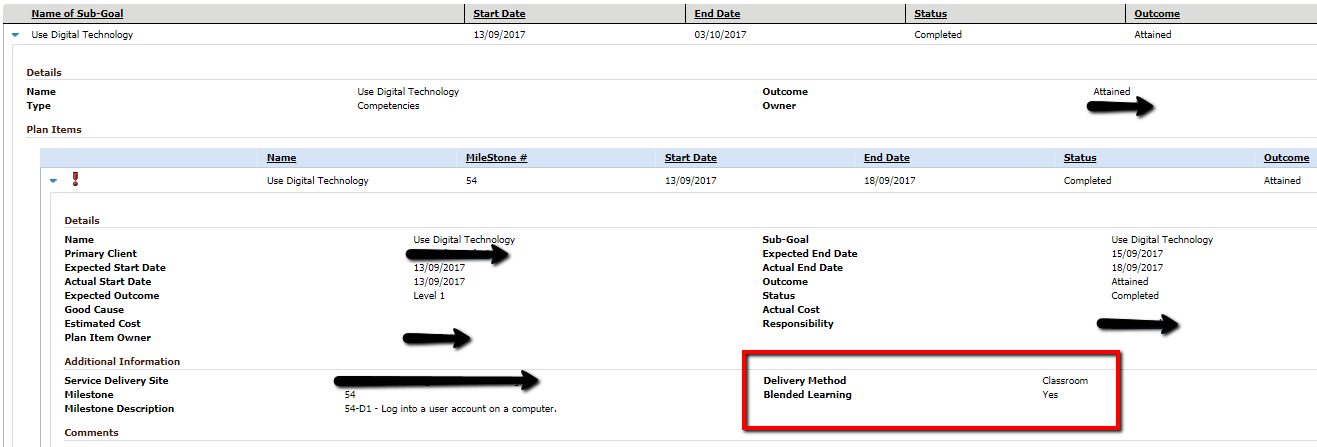 Documenting Shared Learning
Administer Milestones and Culminating Tasks according to learner’s preference; 
Document results in both service plans; 

What type of documentation is acceptable?
[Speaker Notes: Email communication between programs can be included in our files as documentation of Milestone or Culminating Task results (actual copies of assessment results are not required).  Comments can be noted in the “Plan Item” in CaMS to indicate blended learning occurred.  And supporting documentation can be filed in the learner plan.]
Documenting Shared Learning
Administer Milestones and Culminating Tasks according to learner’s preference; 
Document results in both service plans; 

What type of documentation is acceptable?  

Communication is KEY!
[Speaker Notes: e-Channel programs may use different Ministry approved tools to administer Milestone and Culminating Tasks digitally.  Sometimes completing the tasks online can add an additional layer of complexity for the learner so ensuring the right approach is taken for each learner is important. Communication about how assessments should be administered is essential between programs so regular and ongoing communication regarding learner progress is encouraged.]
Blended Learning Challenges
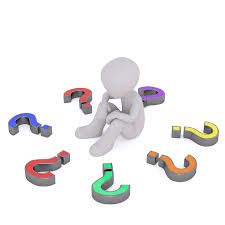 Separate registration processes;
[Speaker Notes: Separate registration process for multiple programs is required to participate in each program.  This starts at program intake and runs straight through the follow up process.  We know that learners get frustrated with duplication of paperwork but both programs are required to document the same information.]
Blended Learning Challenges
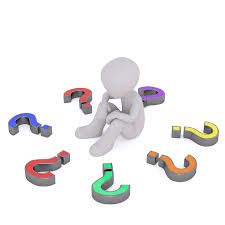 Separate registration processes;
Learners can experience assessment “burn out”;
[Speaker Notes: Intake assessment processes could be streamlined reduce duplication and assessment “burn out”.  If you have already assessed your learner before referring them to e-Channel, sharing those assessment results are welcome to streamline processes for learners wherever possible.]
Blended Learning Challenges
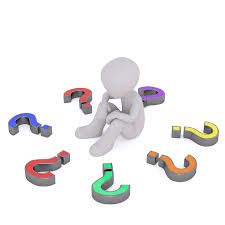 Separate registration processes;
Learners can experience assessment “burn out”;

Administrative demands for service coordination;
[Speaker Notes: Supporting blended learning takes TIME!  We know that administrative resources to communicate with multiple service providers and support learners accessing e-Channel can be limited but is so essential for learner success.]
Blended Learning Challenges
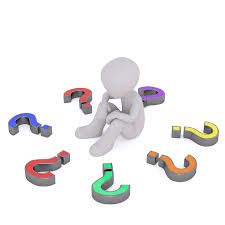 Separate registration processes;
Learners can experience assessment “burn out”;

Administrative demands for service coordination;

Access to technology can be inconsistent.
[Speaker Notes: We know that access to technology including reliable Internet is inconsistent across the province.  If access to the right technology just isn’t available, blended learning may not be the right fit until regular access can be established.  If learner’s get frustrated with technology they won’t have a positive learning experience with e-Channel.  

Are there any other challenges you have faced in your programs?]
Makin’ it work – What do learners need?
Personal email address
Basic email and the Internet use skills
Regular access to a computer and the Internet
Access to software for specialized courses (if applicable)
A headset with speakers/microphone for synchronous courses
Time management skills to balance two programs
Clear goals and timeframe to reach them
[Speaker Notes: LearningHUB: Readiness Checklist]
Makin’ it work - Tips for supporting learners
Provide on the ground support whenever possible;
Set clear expectations for assessments with e-Channel programs;
Limit the number of subjects / competencies learners are working on;
Document formal referrals for service coordination;
Encourage learners to communicate regularly;
Keep in touch with e-Channel providers;
Ensure learners have the time and technology to fully participate in e-Channel programming.
[Speaker Notes: It is often best to align subjects between programs to maximize outcomes for the learner.  Ttargeting different content areas works but it depends on they learner and the level of dedication. 

COMMUNICATION is KEY! -- This is not ONLY communication from the learner but the practitioner too -- some learners struggle to articulate what they need.  Strong communication between programs helps to organize learning plans, milestones etc.]
Referring to e-Channel
Online Referral Form:
The LearningHUB:  https://ca.surveygizmo.com/s3/50000525/Referral
*Referral form identifies who should follow up to complete registration

Refer via Registration: 
Deaf Learn Now:  https://deaflearnnowcc.desire2learn.com/register
Good Learning Anywhere:  https://goodlearninganywhere.com/register/
F@D: http://www.sefad.ca/
Fillable Referral Form:
ACE Distance
[Speaker Notes: The information included when referring a learner to e-Channel is important to avoid questions and delays to get learners started.  Sharing information about learning challenges or other key pieces of information that online practitioners will need early can ensure the right supports are in place from the beginning.  

Having clear expectations set up front can avoid challenges down the road is necessary. Blended learning experiences will vary from person to person -- will the student have support in a classroom OR will they be doing everything at home by themselves as a supplement? Letting the e-Channel program know how you intend to use blended learning in the classroom is key information to share when making a referral. 

*A Blended Learner Profile form is being piloted at the LearningHUB this year (includes: goal path, intake level, learning style, frequency of access to online work, background on milestones completed in the classroom and future targets, preference of milestone delivery and teacher contact info).  This form was developed to streamline the referral process for blended learners.  An electronic copy of the form is sent to the referring practitioner for their files upon submission.]
Looking for more information?
e-Channel Podcast Series
e Channel Podcasts Introduction
ACE Distance Podcast
Deaf Learn Now Podcast
Good Learning Anywhere Podcast
LearningHUB Podcast
SEFAD (F@D) Podcast
e-Channel Access Guide 
https://e-channel.ca/students
Winter 2018 Guide (Coming Soon!)
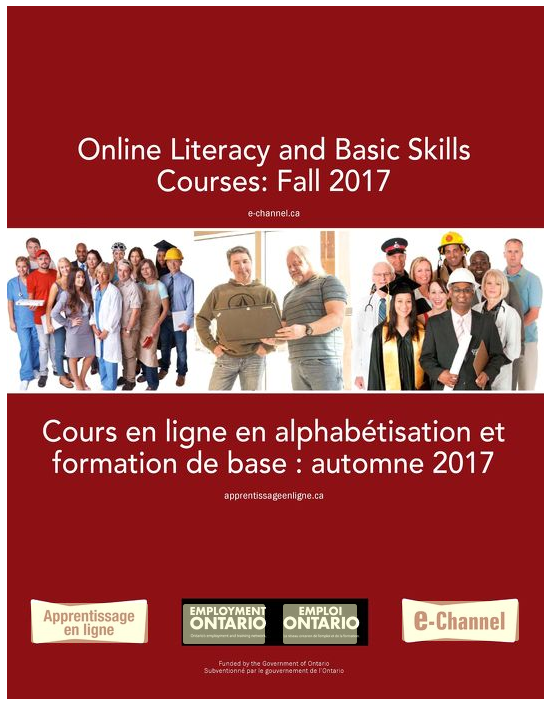 [Speaker Notes: https://e-channel.ca/
http://www.acedistancedelivery.ca/
http://www.deaflearnnow.ca/index.html
http://www.sefad.ca/
https://goodlearninganywhere.com/]
We look forward to hearing from you!
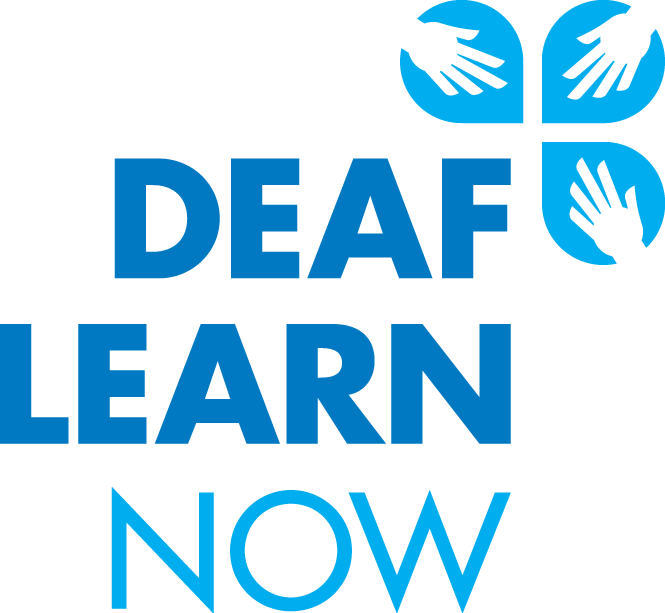 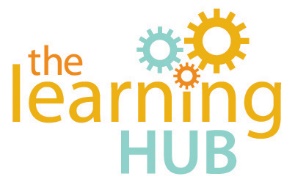 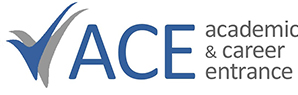 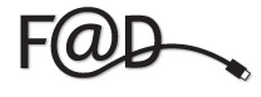 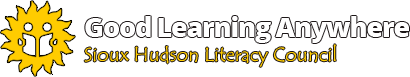 Thank You!
Blended Learning Part 4	 	January 25, 2018 
How to make it a WIN		2:30 - 3:30 pm EST